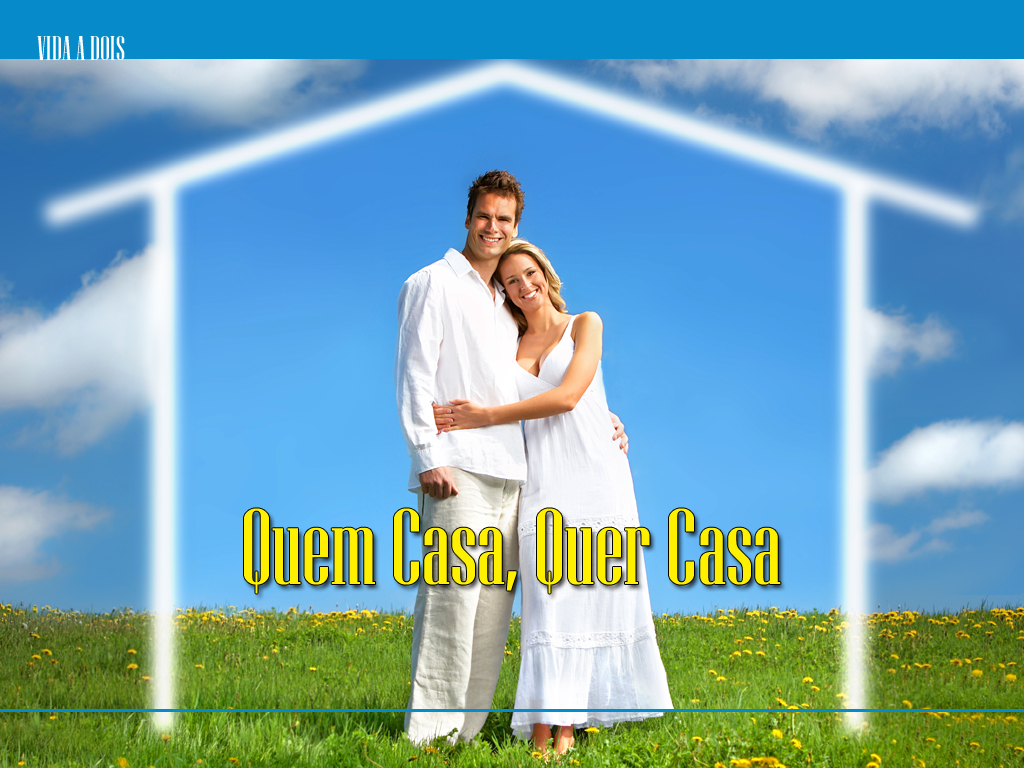 [Speaker Notes: www.4tons.com
Pr. Marcelo Augusto de Carvalho

25/12/2012]
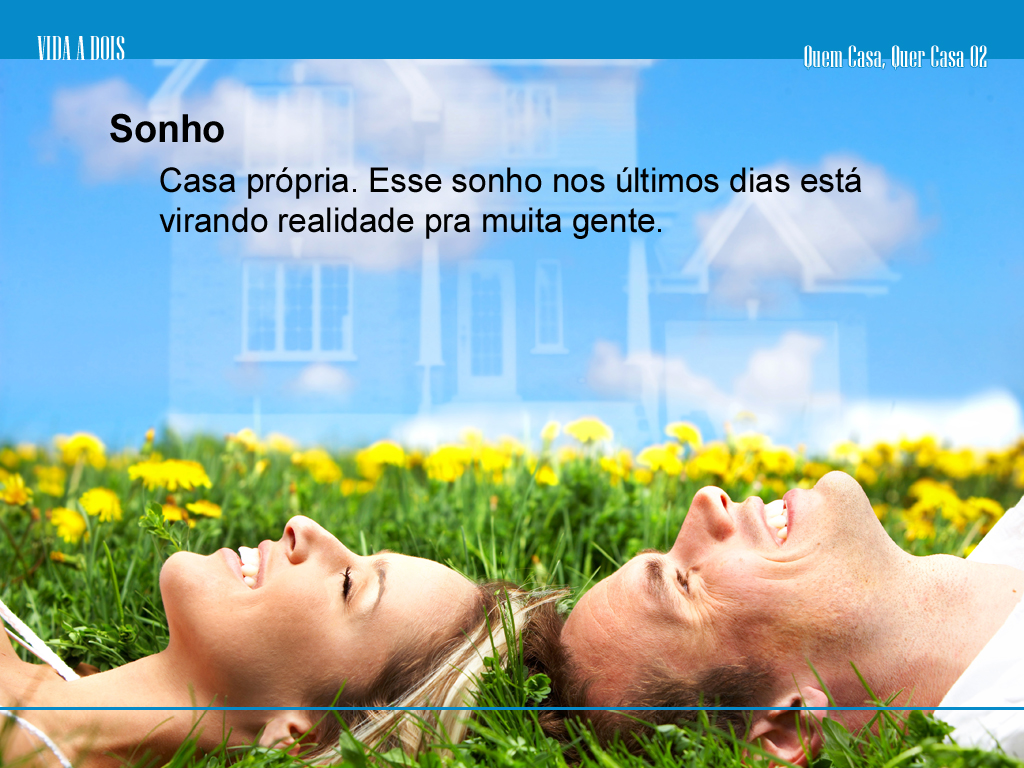 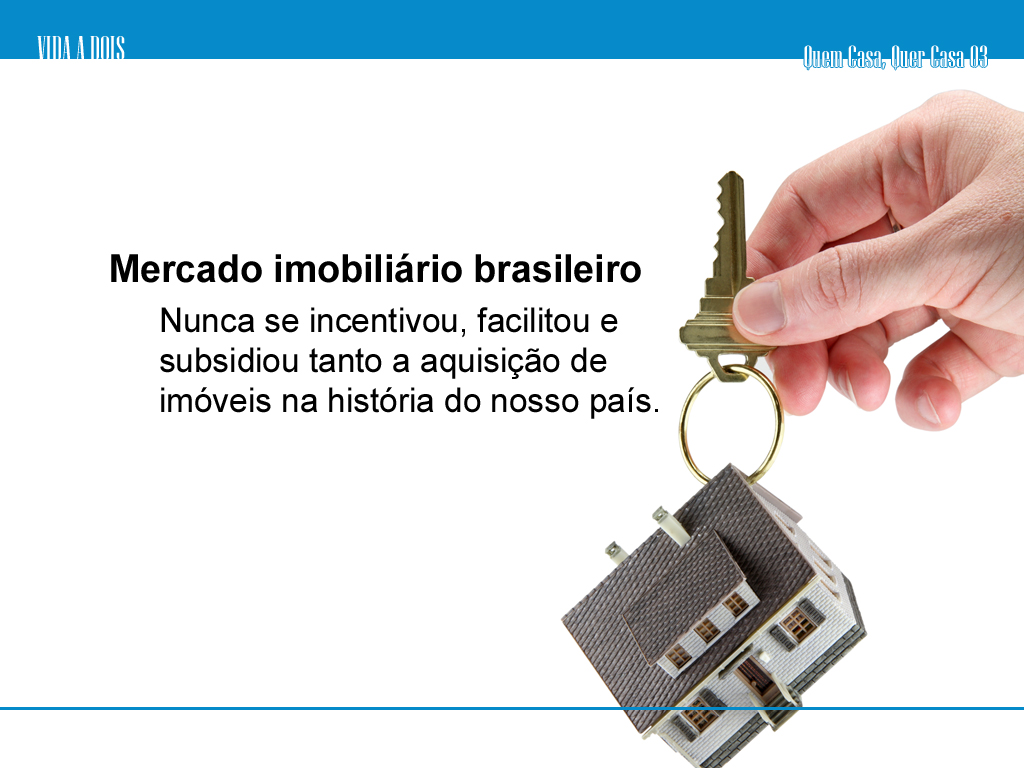 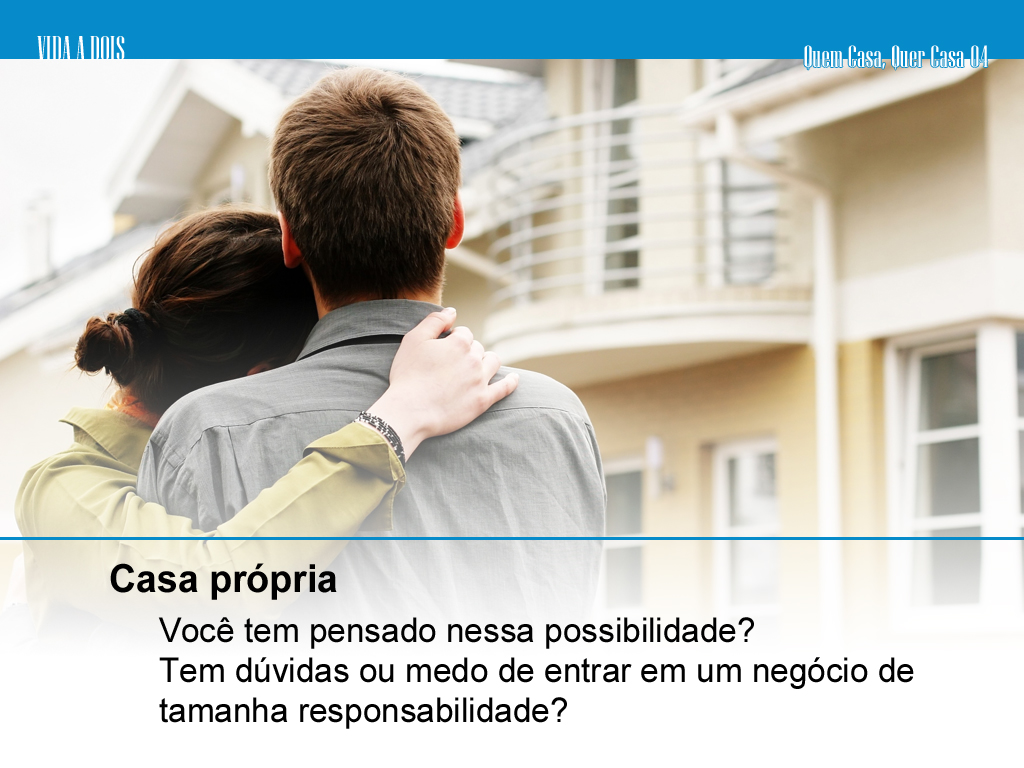 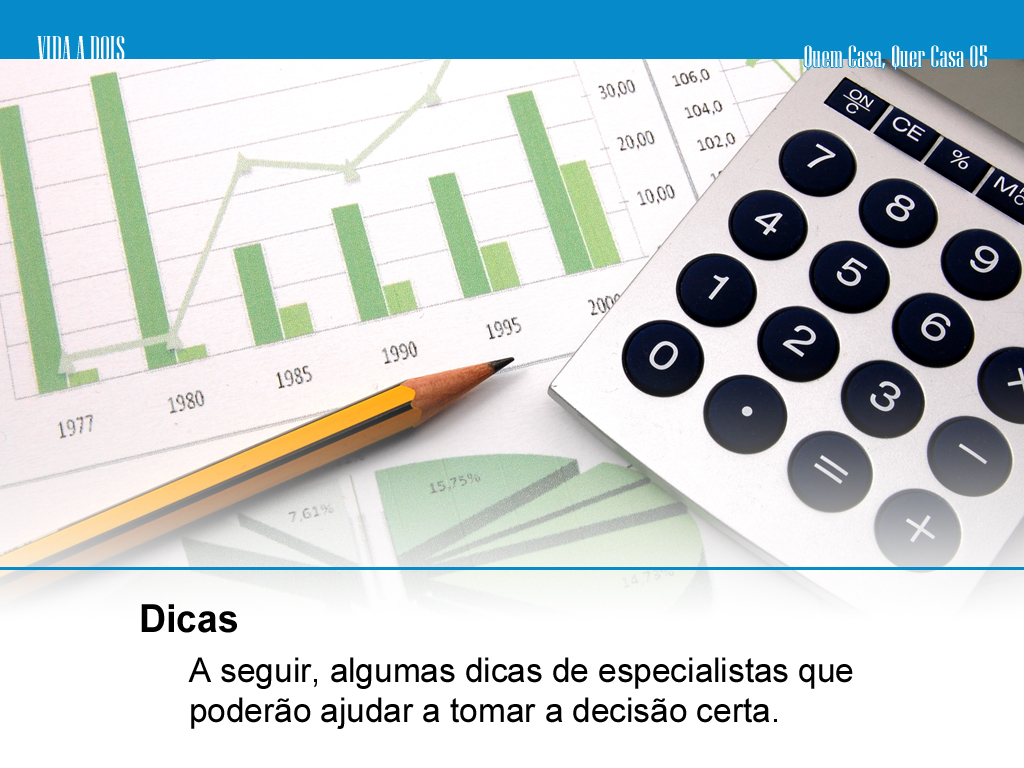 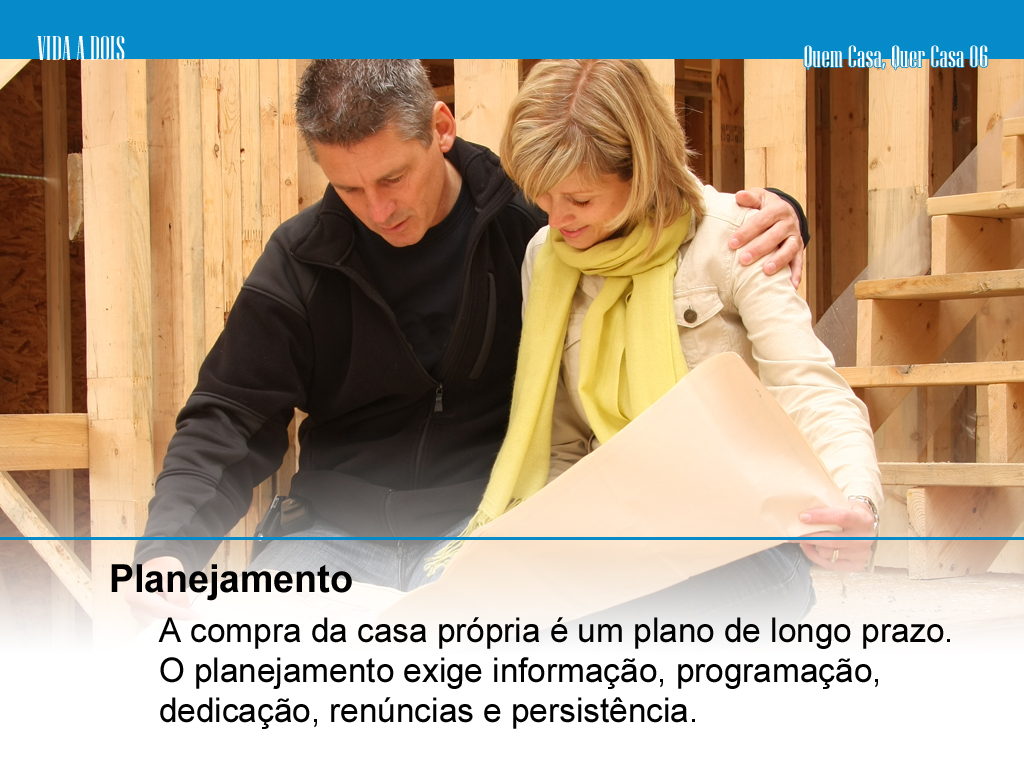 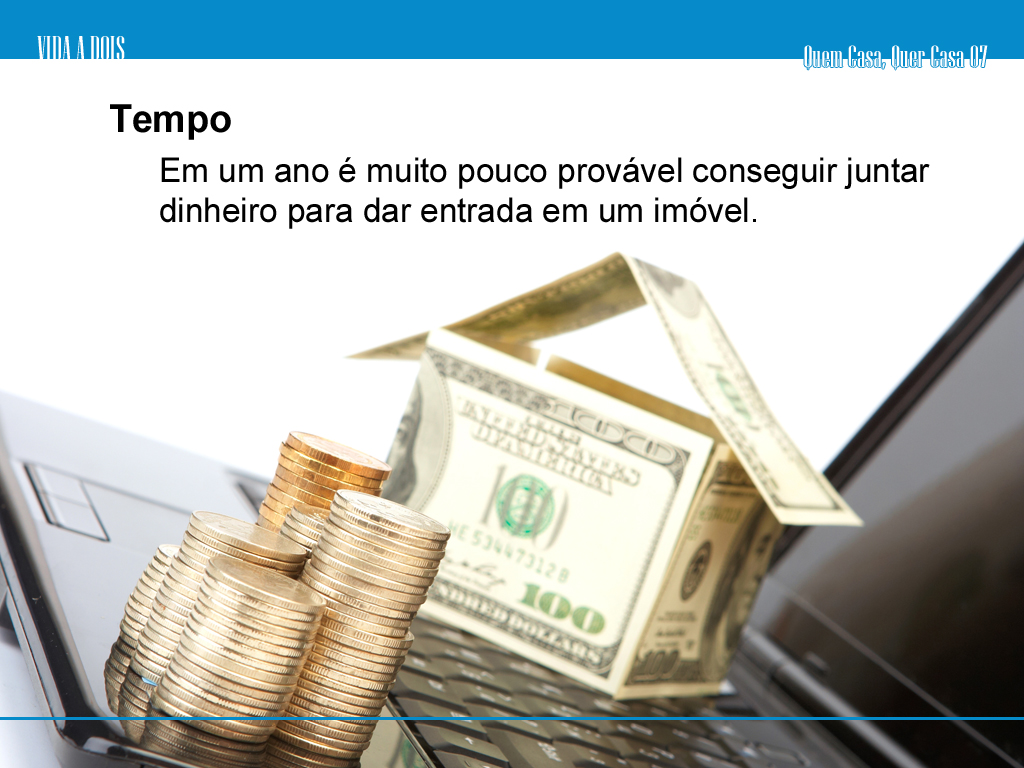 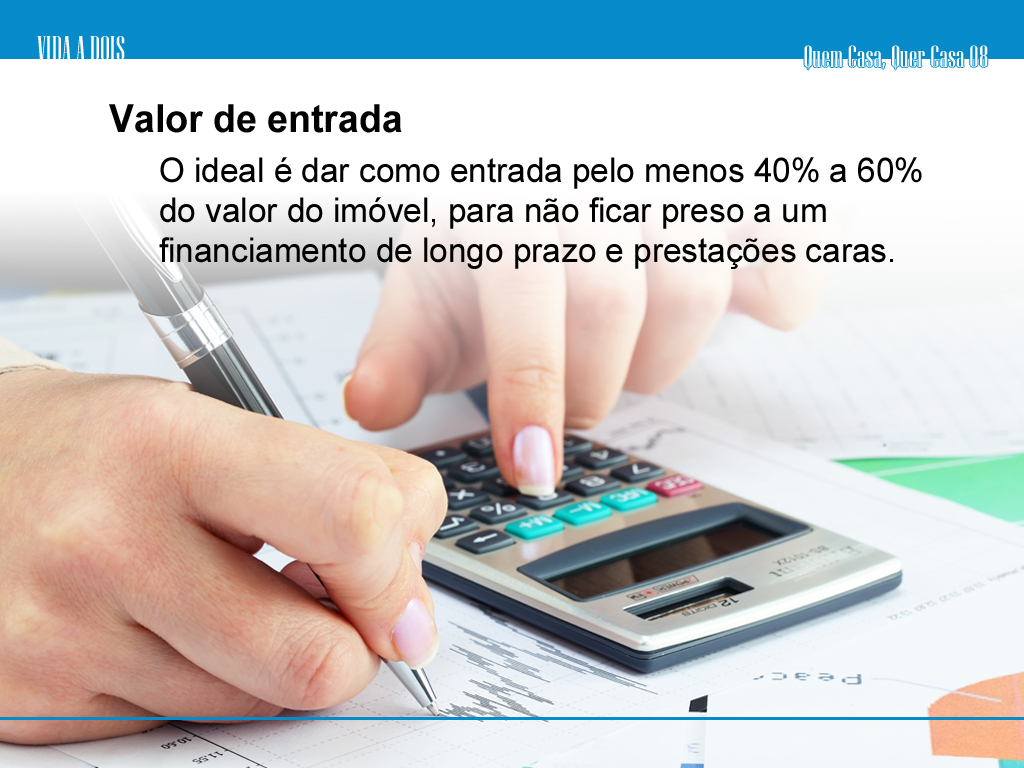 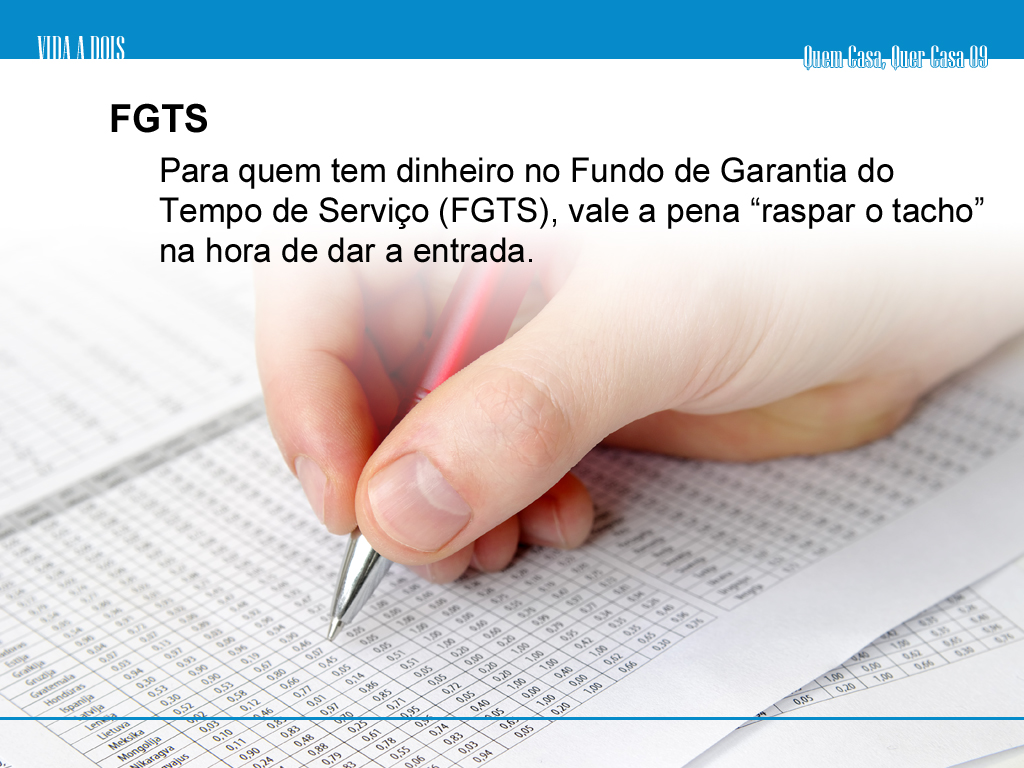 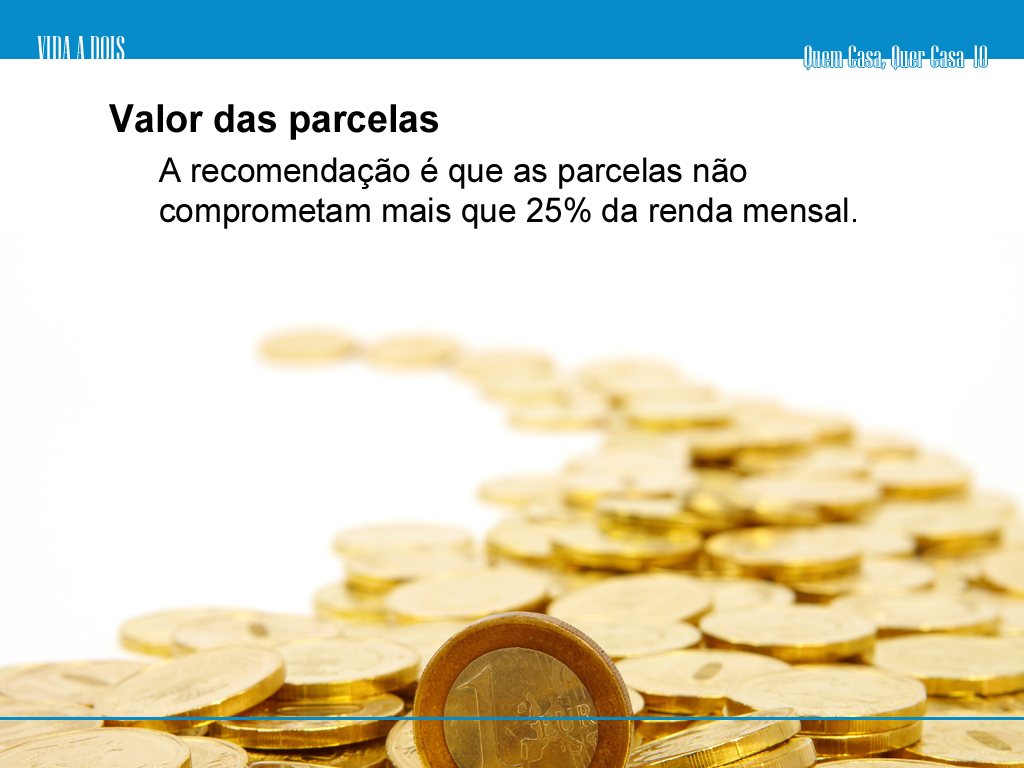 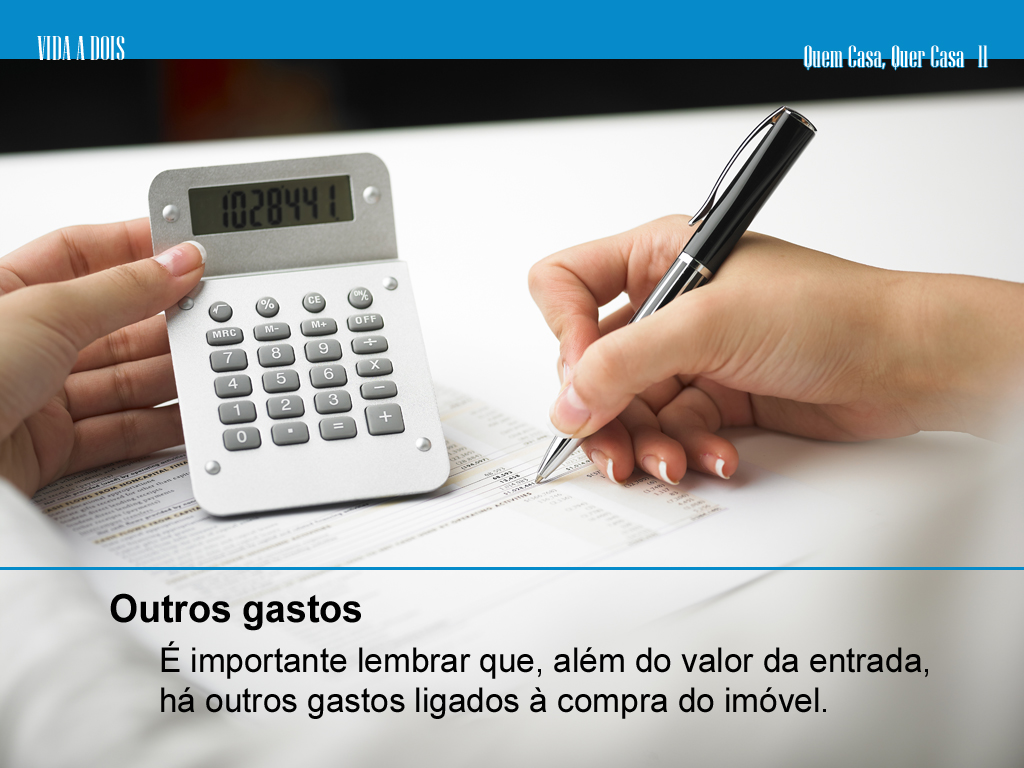 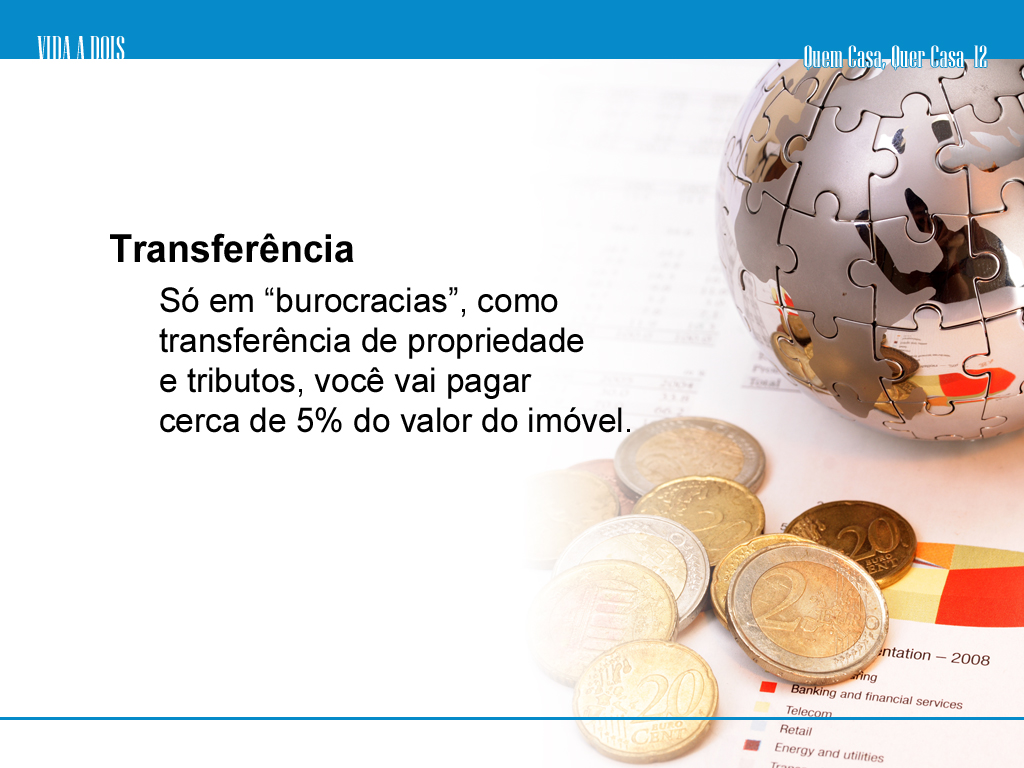 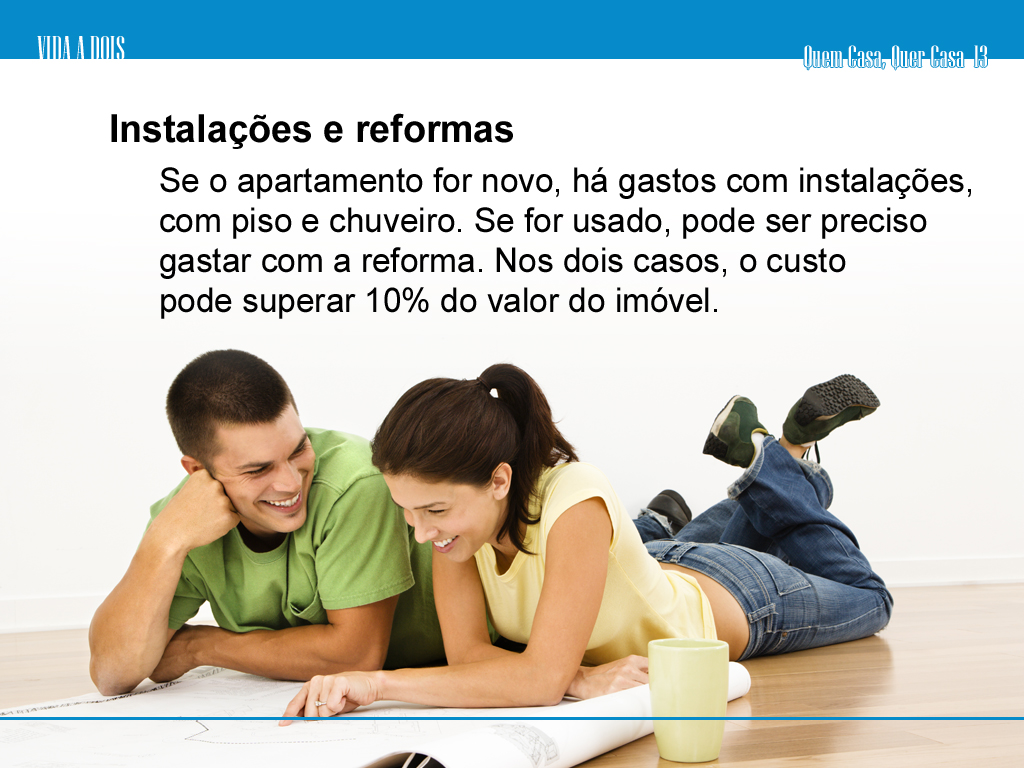 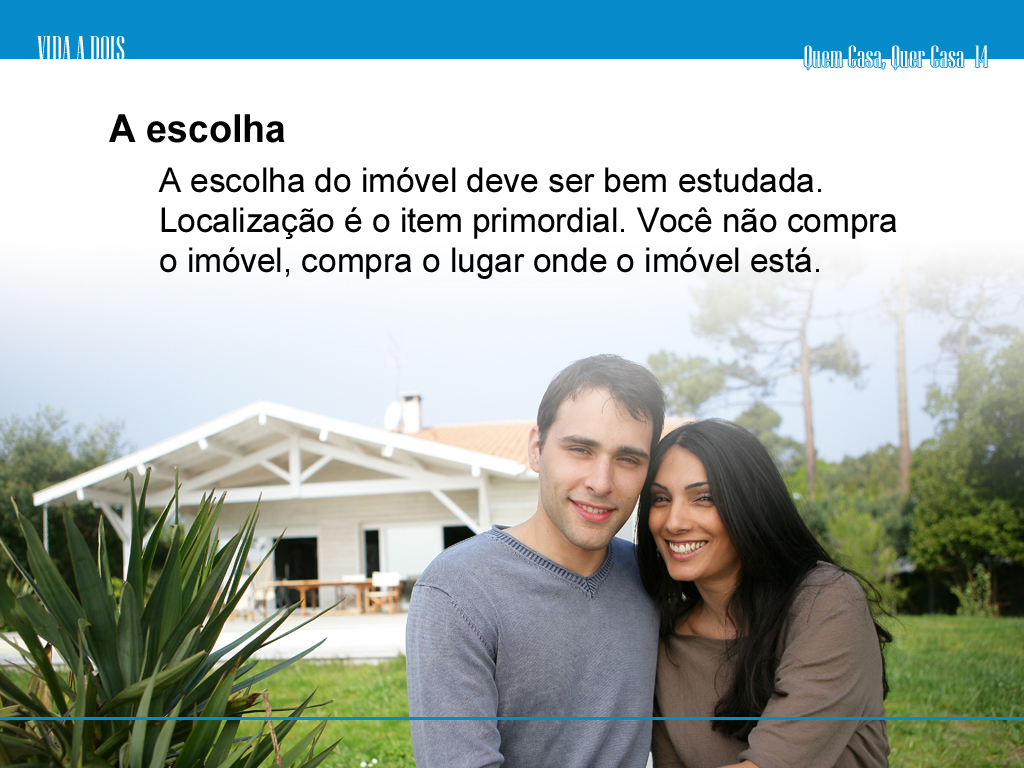 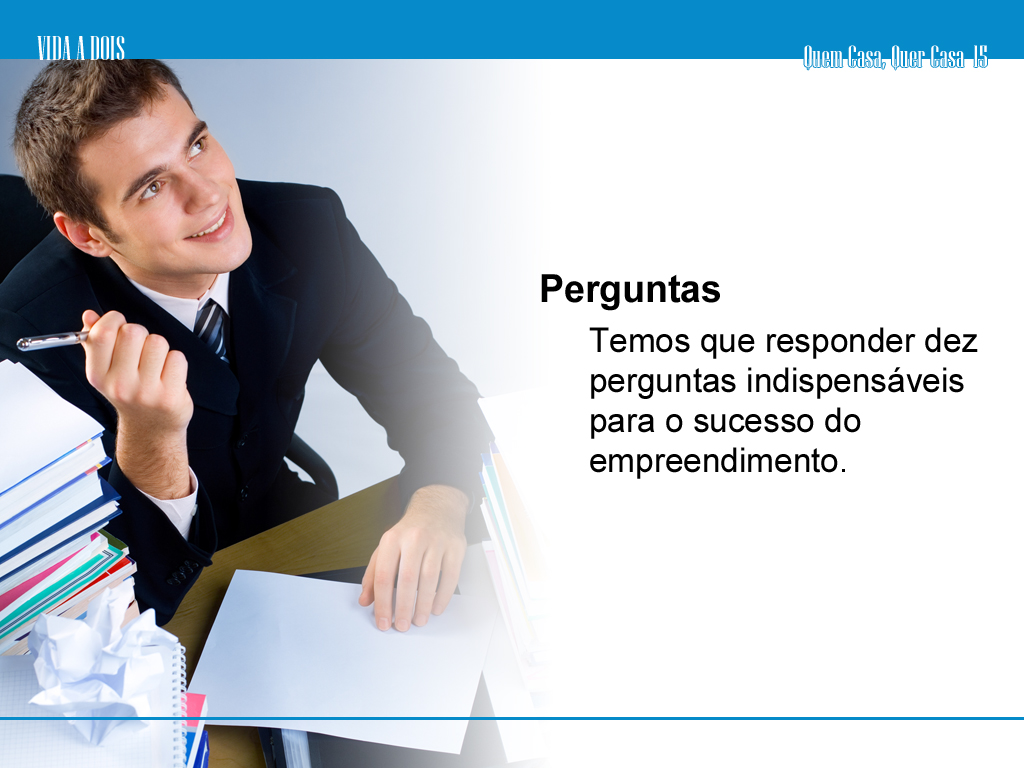 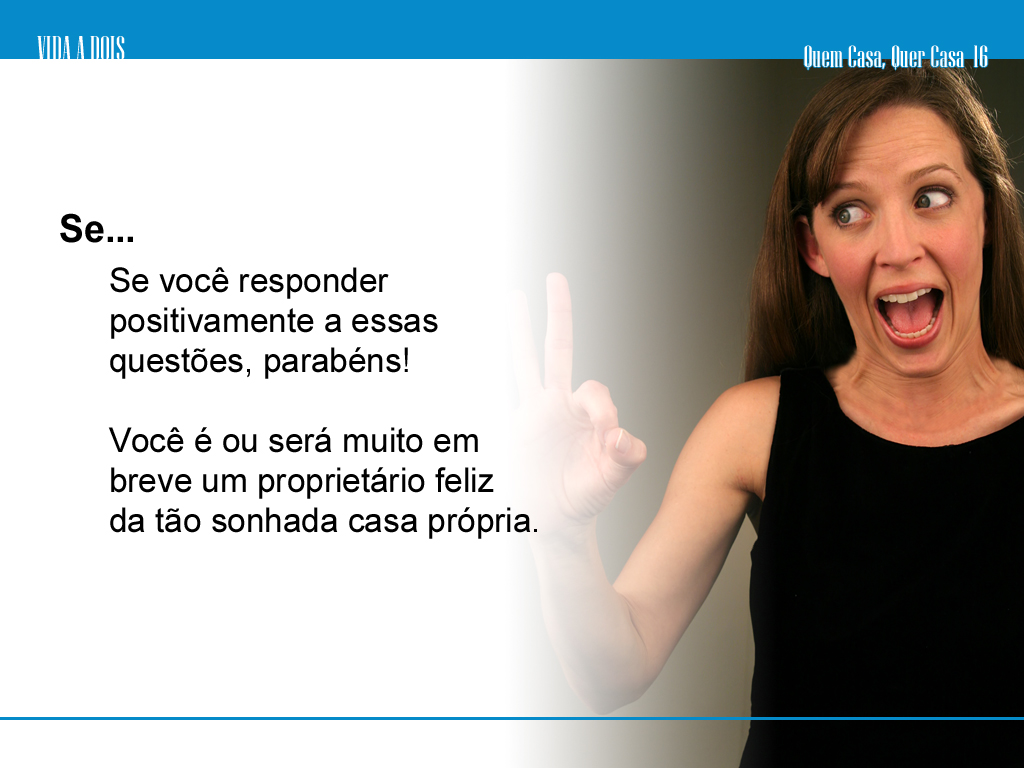 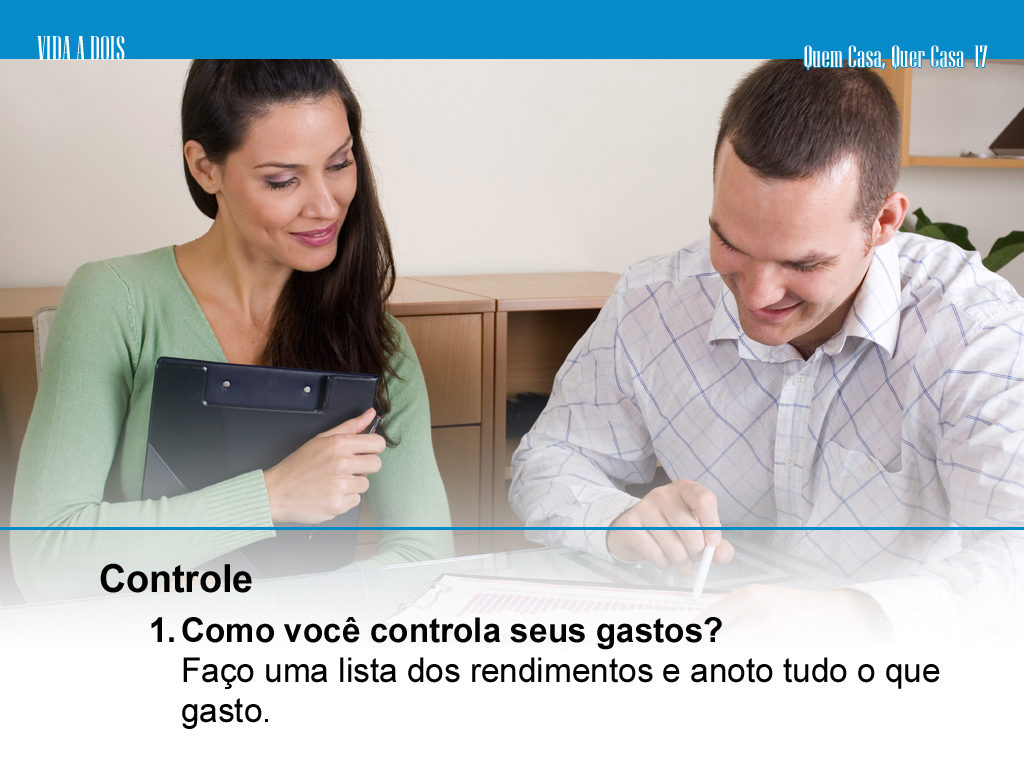 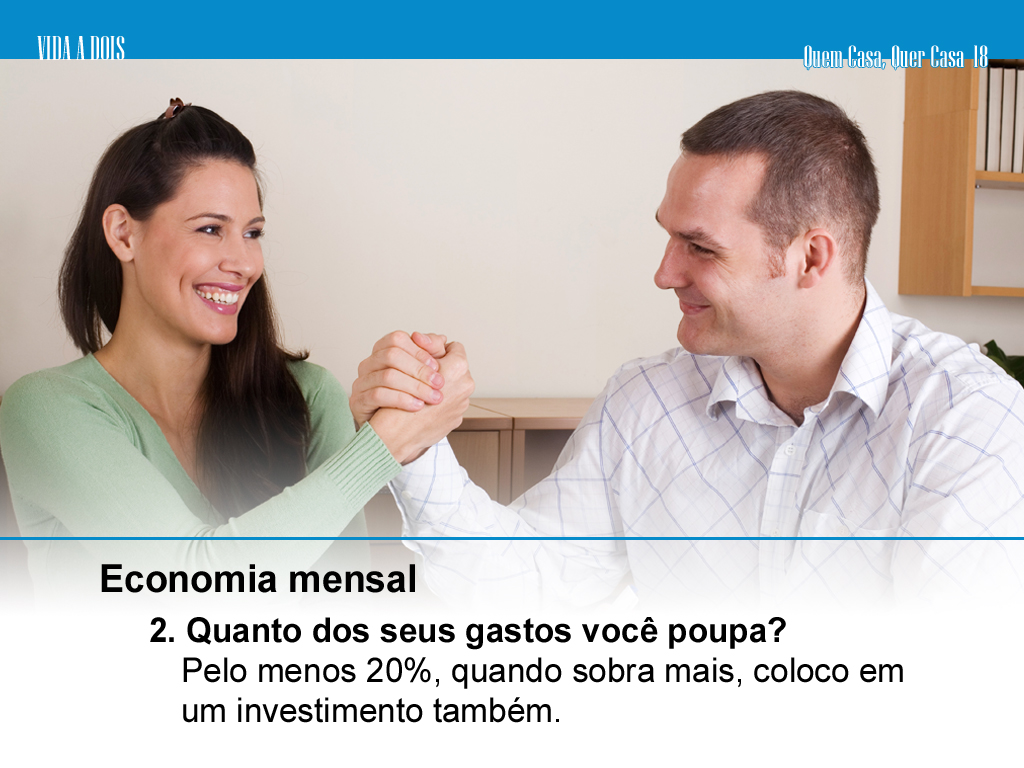 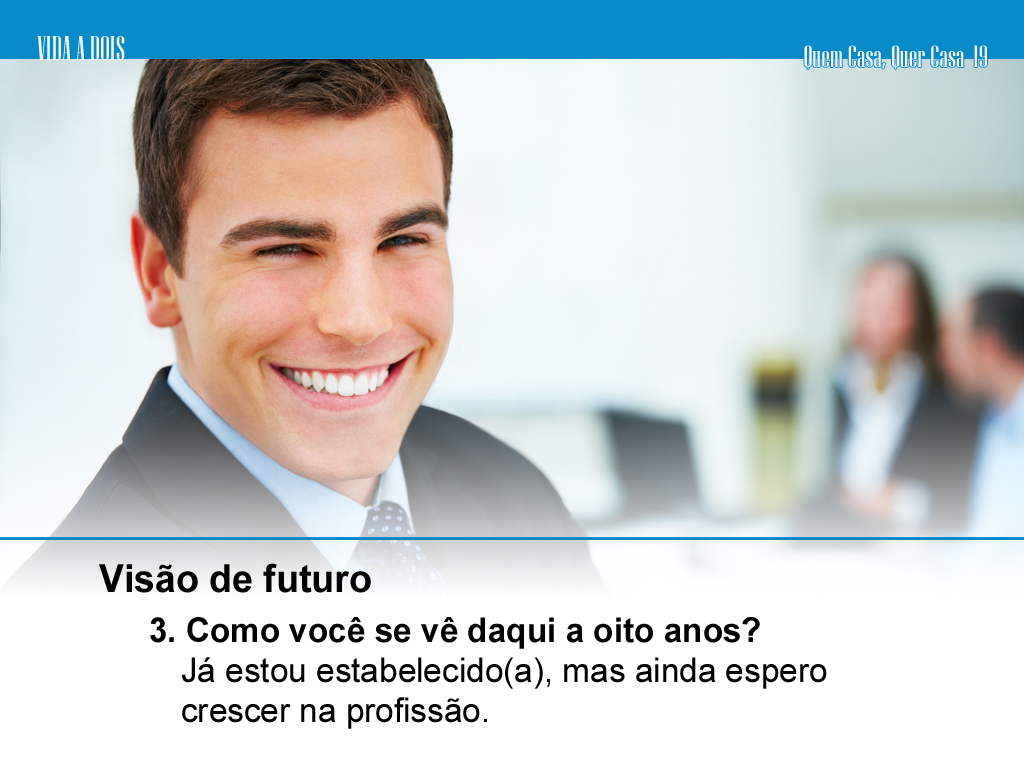 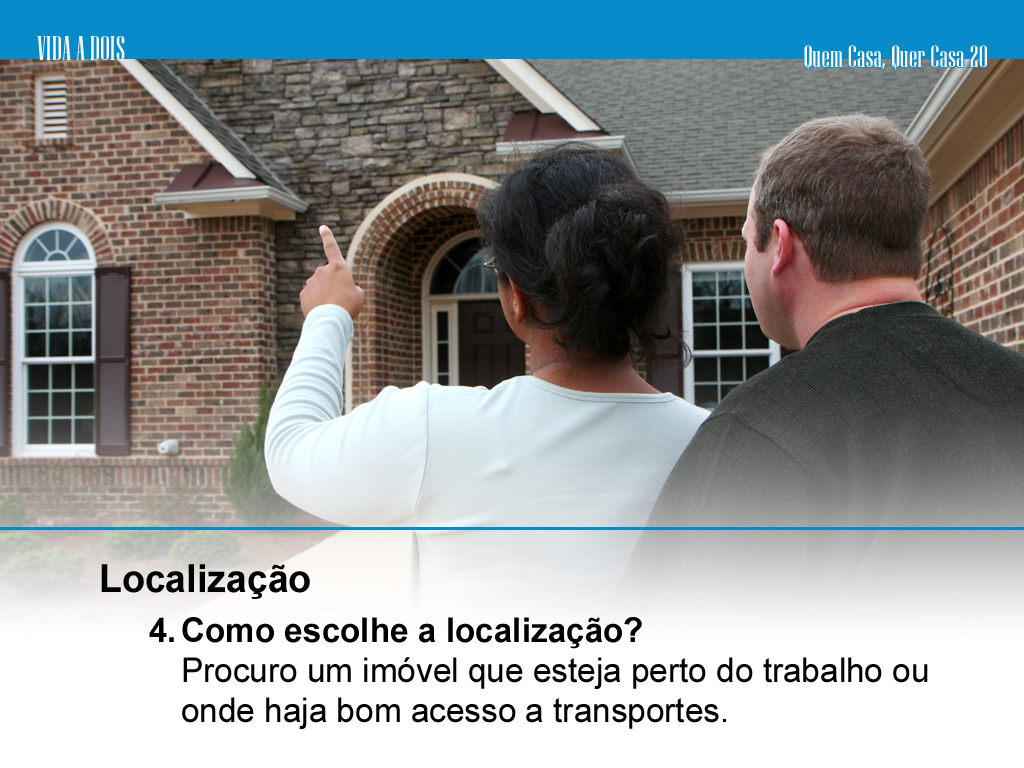 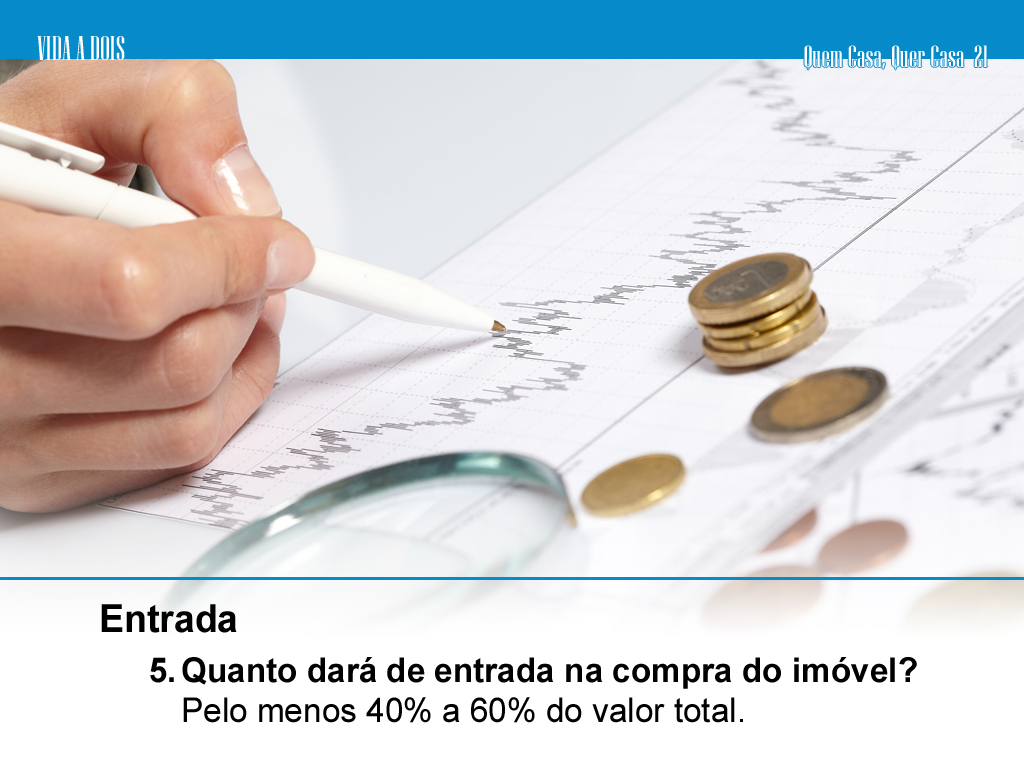 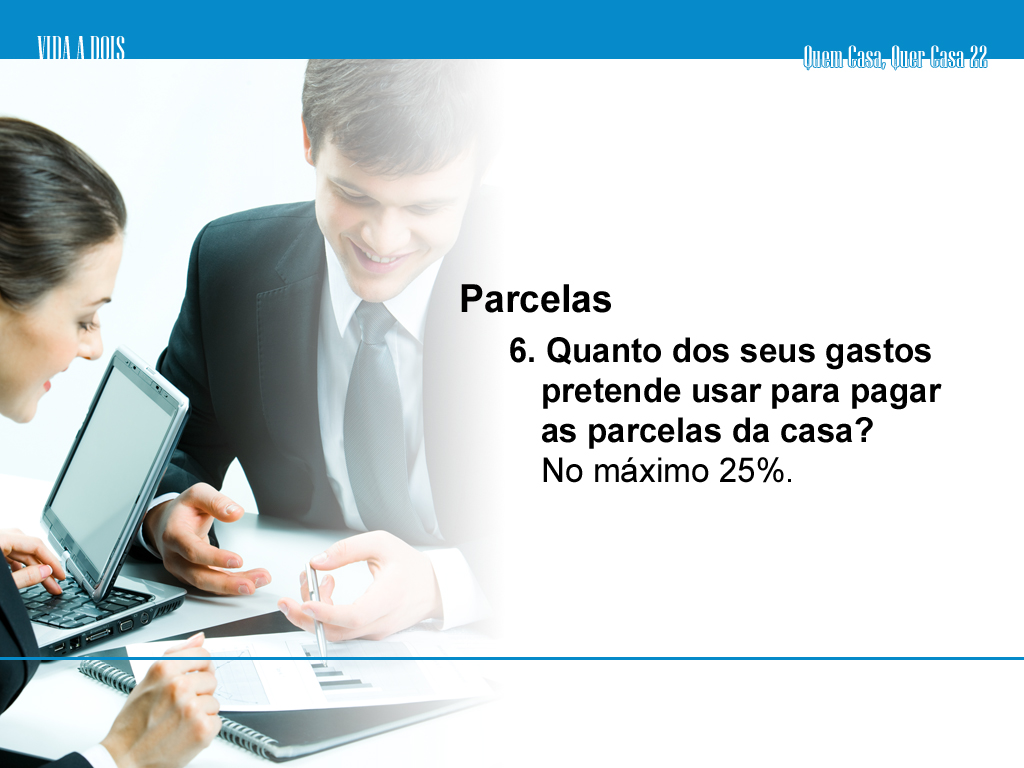 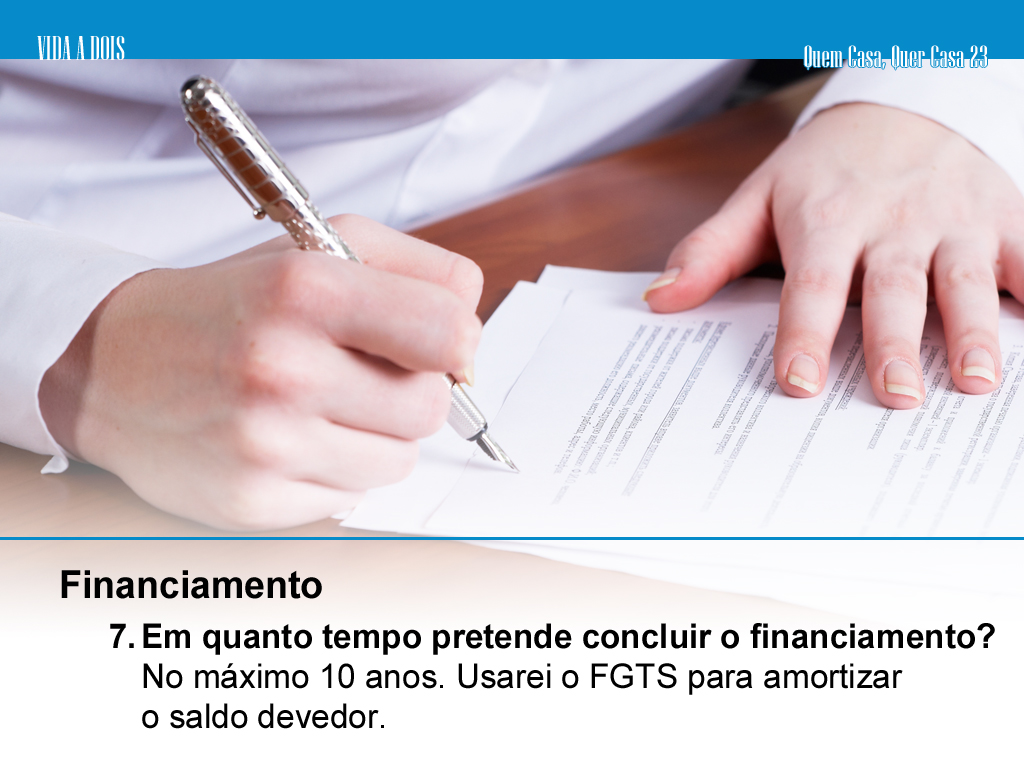 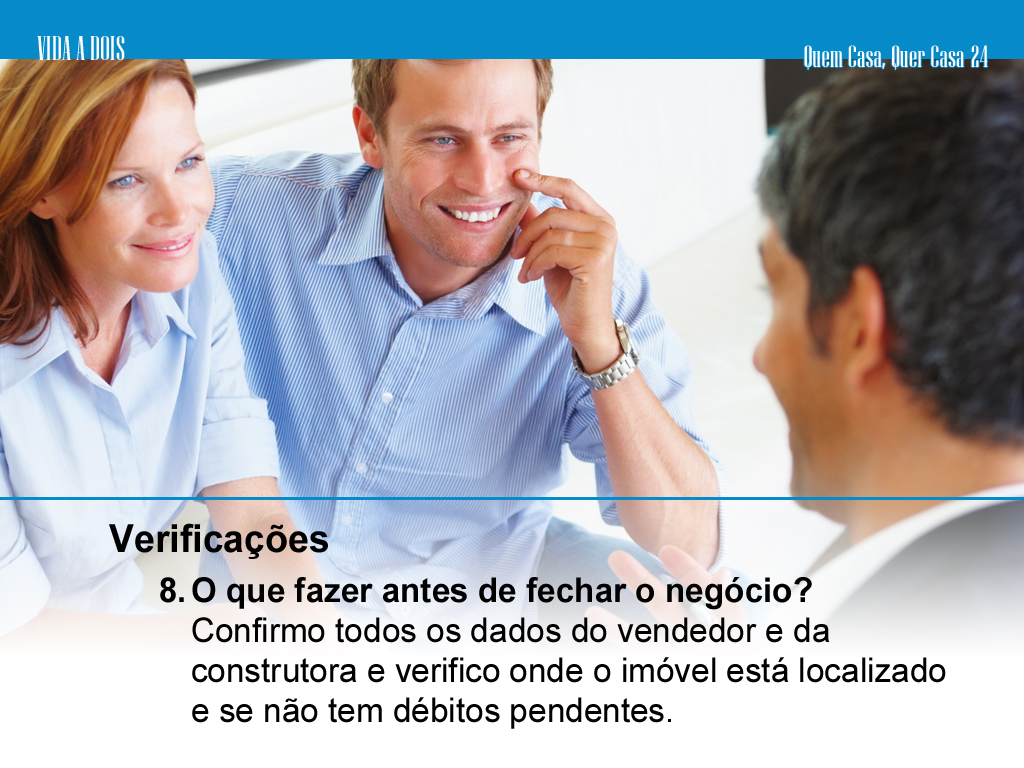 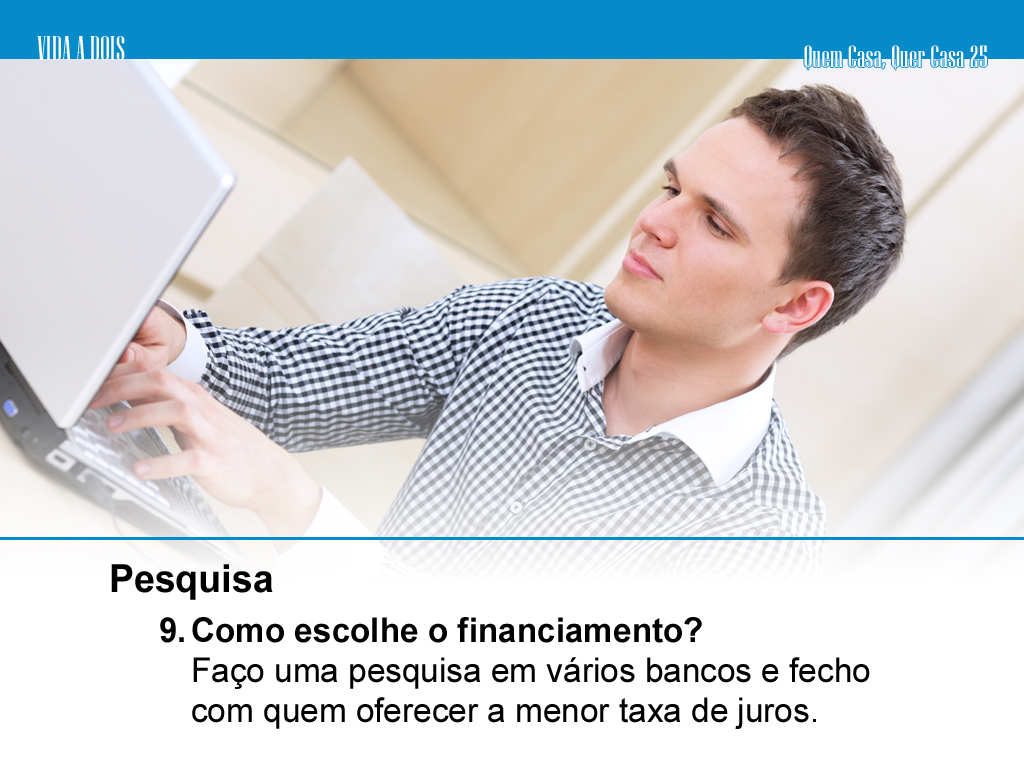 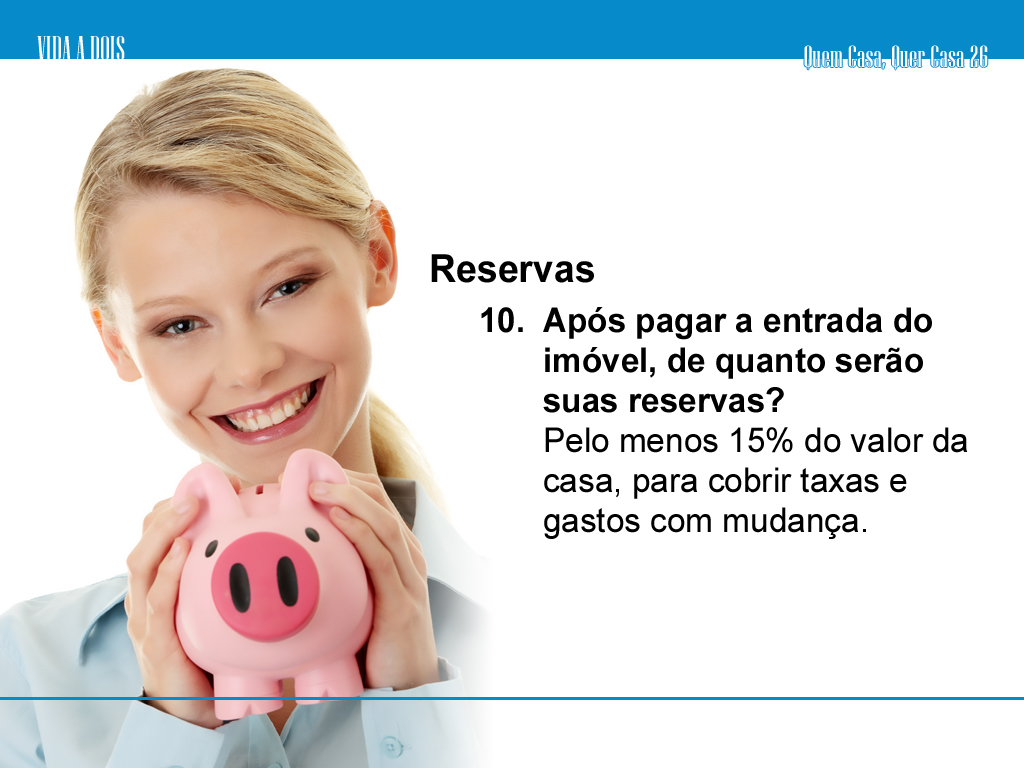 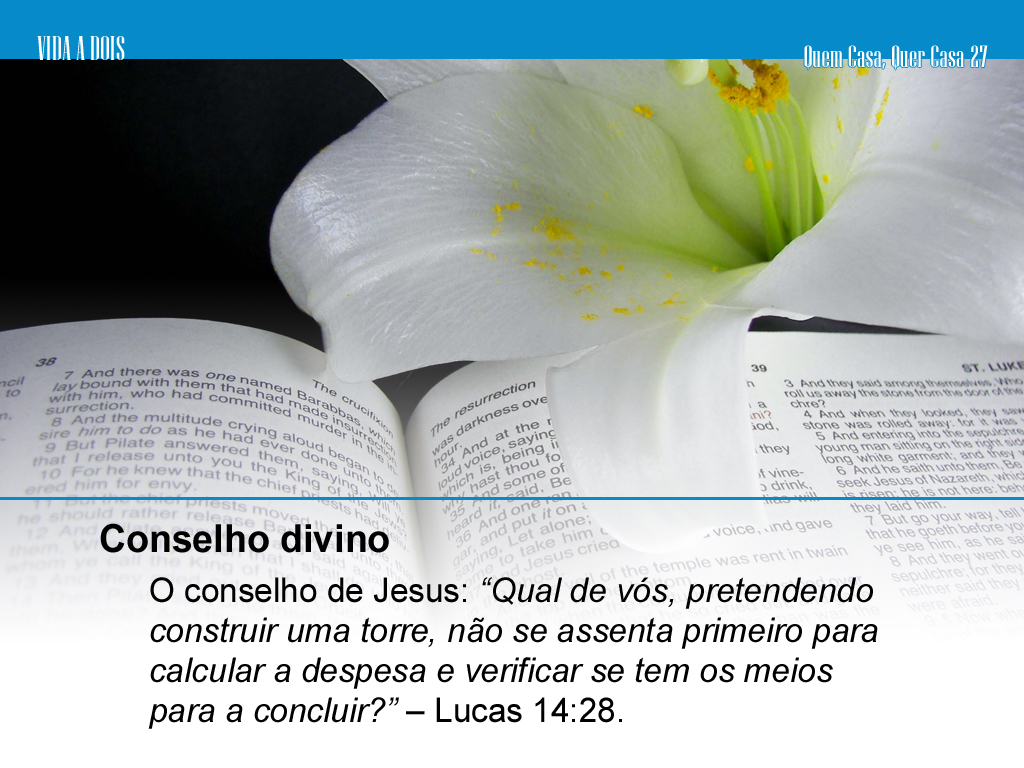 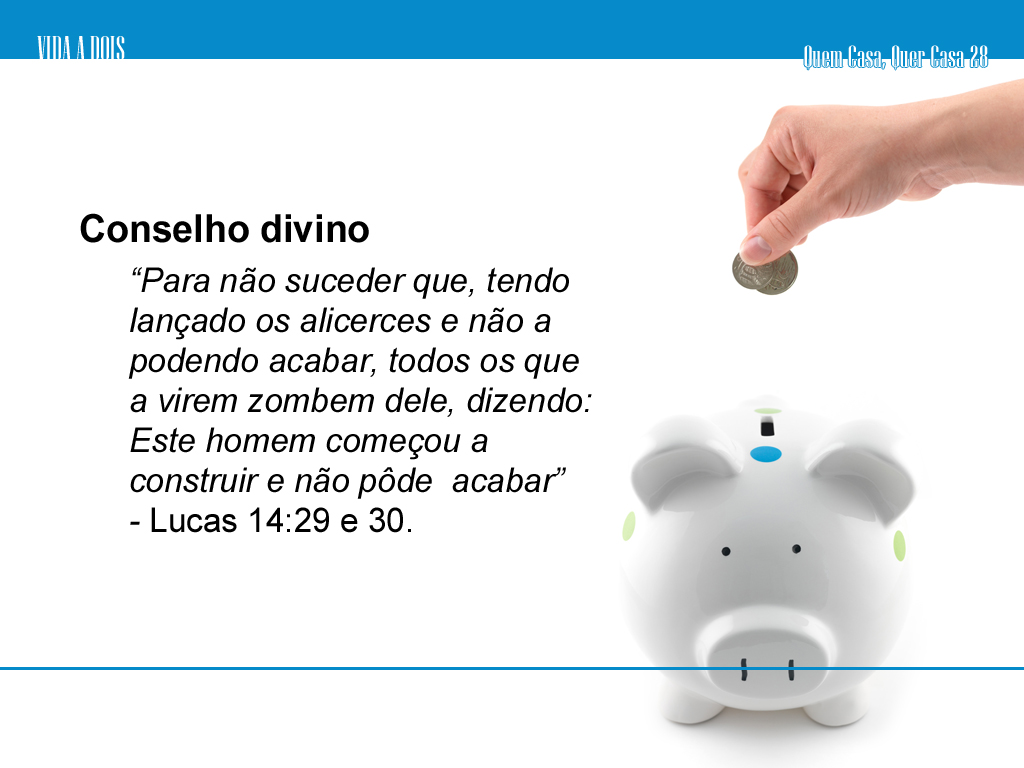